بسم الله الرحمن الرحيم
Sputum CultureSadeq Kaabi
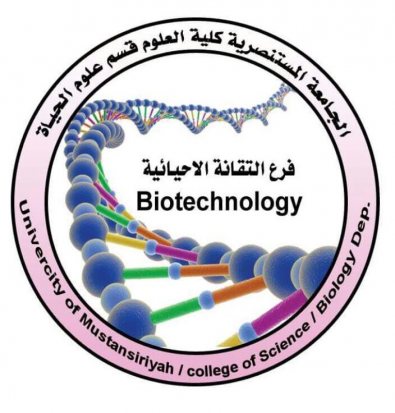 Fourth grade
First semester
2018-2019
Diagnostic Medical Microbiology-Laboratory Manual
Sputum Culture
An etiological diagnosis of lower respiratory tract infection by microscopic examination and culture with identification and susceptibility test of the isolated organism.
Sputum is a thick fluid produced in the lungs and in the airways leading to the lungs.
Sputum can be:
Bloody (often found in tuberculosis) (Hemoptysis).
Rusty colored - usually caused by pneumococcal bacteria (in pneumonia).
Purulent - containing pus:
a yellow-greenish (mucopurulent) color.
a white, milky, or opaque (mucoid).
 Foamy white - may come from obstruction or even Edema.
Types of specimen
Expectorated, Transtracheal aspirates, Translaryngeal aspirates, Bronchoalveolar Lavage.
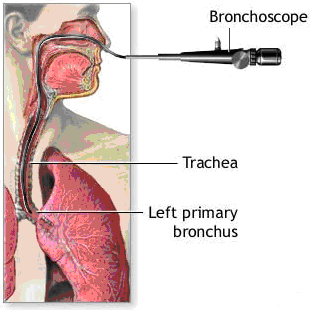 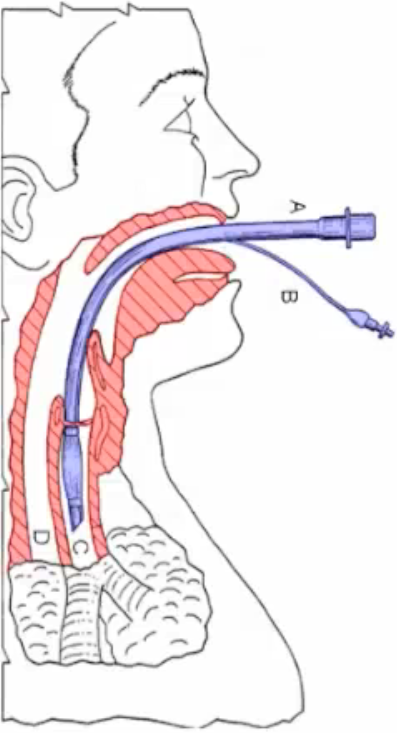 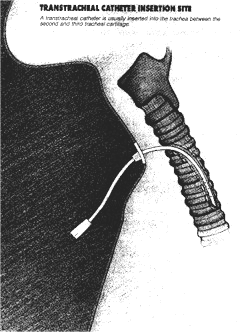 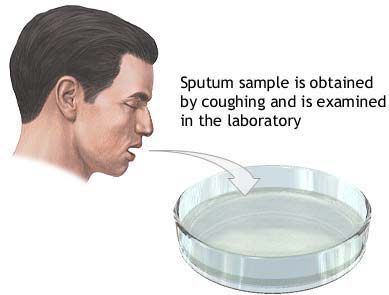 Criteria of specimen rejection
Saliva (report as “Improper specimen, only saliva, please resubmit”)
Expectorated Sputum
All expectorated sputum is contaminated to some degree with secretion of the oropharyngeal cavity, which contain a wide variety of commensals bacteria, some of which are potential pathogens of the lower respiratory tract (Streptococcus pneumonia, Haemophilus influenzae) ,since the sputum reflect the infection in the bronchi and the lung contamination with oropharyngeal secretion should be kept to a minimum.

Early morning sputum samples should be obtained because they contain pooled overnight secretions in which pathogenic bacteria are more likely to be concentrated, twenty four- hour collection should be discouraged because there is not only a greater likelihood of contamination but bacteria pathogens become diluted with the addition of subsequent, more watery specimens.
Instruct the patient to brush his teeth and gargle with water immediately before obtaining the sputum specimen to reduces the number of contaminating oropharyngeal bacteria

To prevent contaminated of the out side of the container the patient should be instructed to press the rim of the container and the lower lip to catch the entire expectorated cough sample.

When a sputum specimen is plated out, it is best to get the portion of the sample that most looks like pus onto the swab. If there is any blood in the sputum, this should also be on the swab.
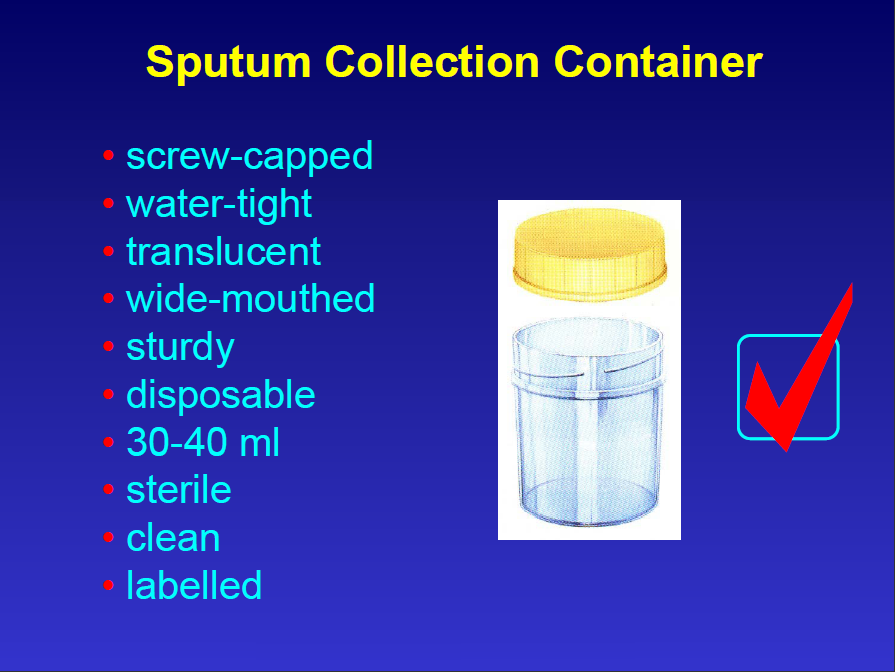 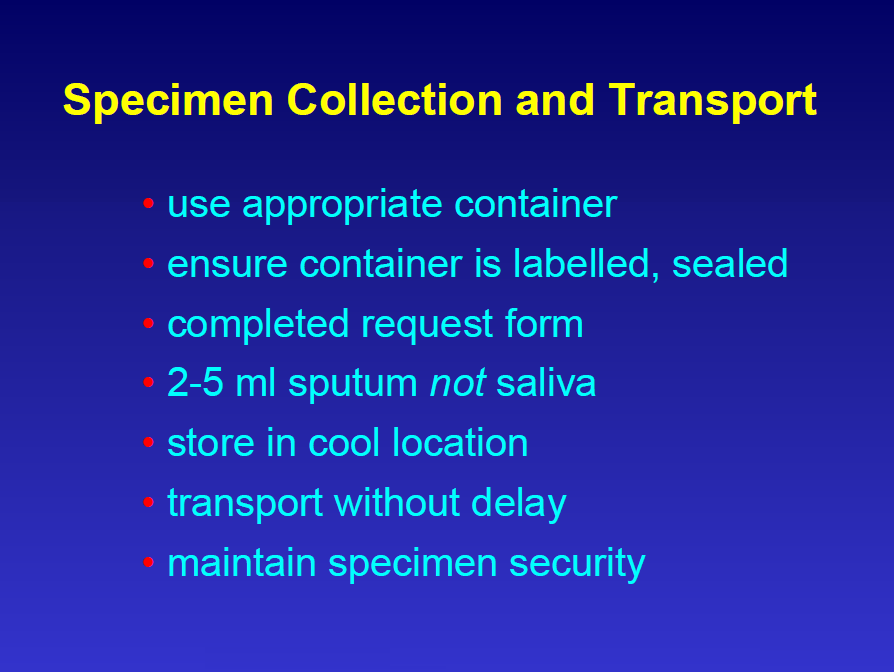 Specimen Processing
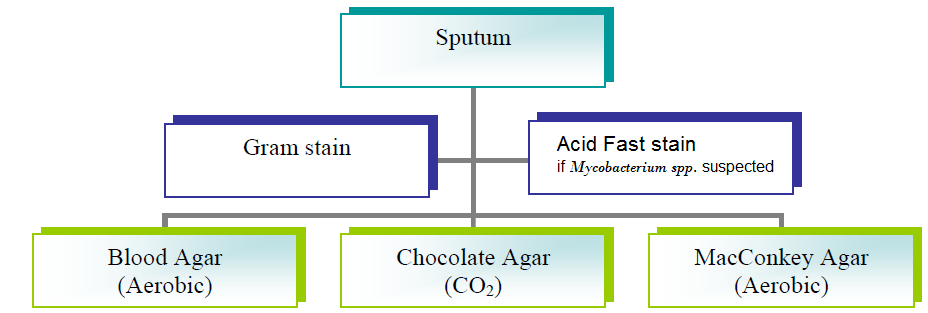 Note: Trans-tracheal and percutaneous lung aspiration material maybe inoculated to enrich Thioglycolate and anaerobic blood agar plate.
Sputum’s Gram Stain
Gram stain important to evaluate the quality and realty of the sputum specimen, an acceptable specimen yield less than 10 squamous epithelial cells per low power field (100x).

On the other hand the presence of 25 or more polymorphonuclear leukocytes per 100x field, together with few squamous epithelial cells implies an excellent specimen.
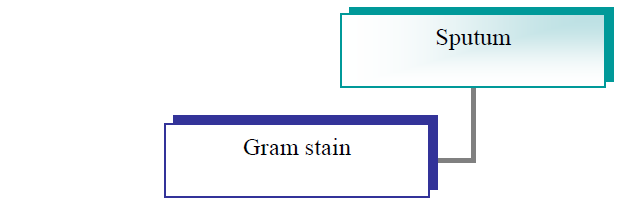 Unacceptable specimenThis low-power (100x) view of a sputum specimen shows many squamous cells, each of which has a single nucleus surrounded by a large volume of cytoplasm.
Acceptable specimen
Gram’s Stain of Sputum Specimen
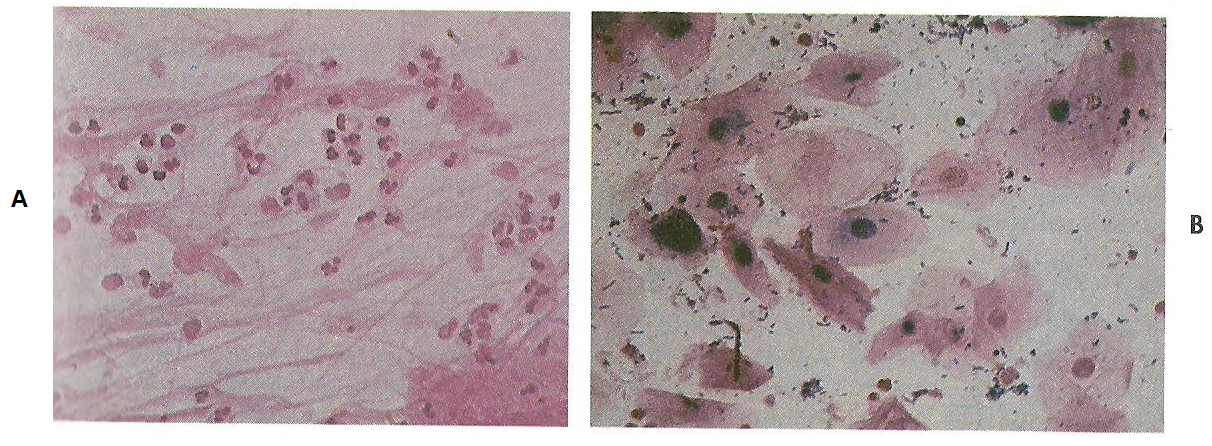 Gram stain of sputum specimen ( 400x) 
A, this specimen contains numerous polymorphonuclear leukocytes and no visible squamous epithelial cells, indicating that the specimen is acceptable for routine bacteriological culture .

B, this specimen contains numerous squamous epithelial cells and rare polymorphonuclear leukocytes, indicating an inadequate specimen for routine sputum culture.
Unacceptable specimenThis high-power (400x) view of a sputum specimen shows many squamous cells, each of which has a single nucleus surrounded by a large volume of cytoplasm.
Note:  the numerous polymorphonuclear neutrophils and gram-positive, lancet-shaped diplococci.
Acid fast stain                           Ziehl Neelsen method
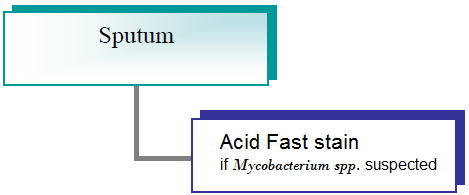 [Speaker Notes: Phosphate buffer pH 6.8]
Initial Processing
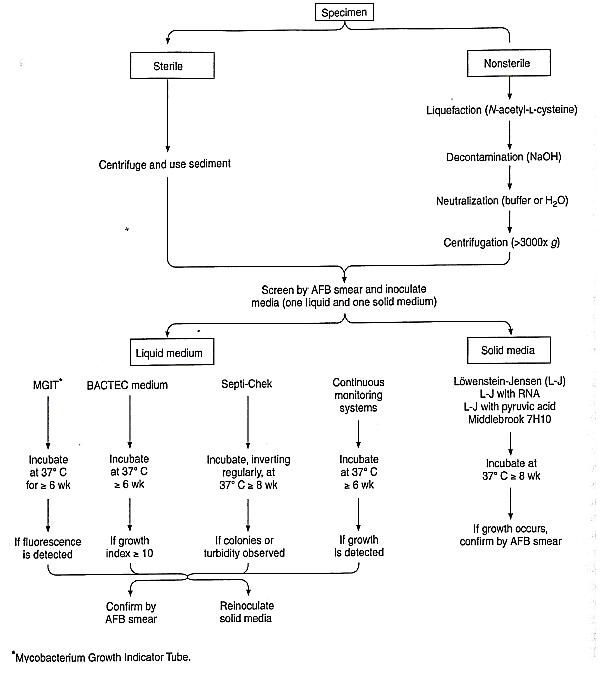 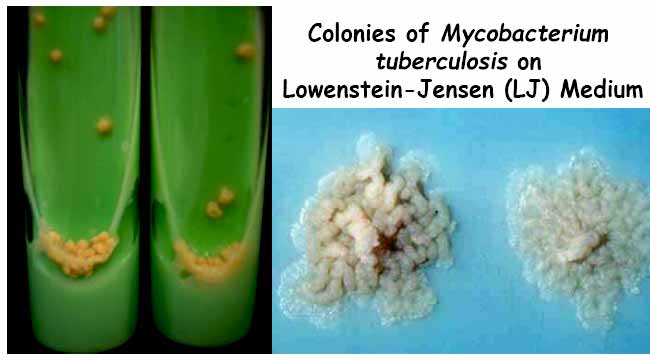 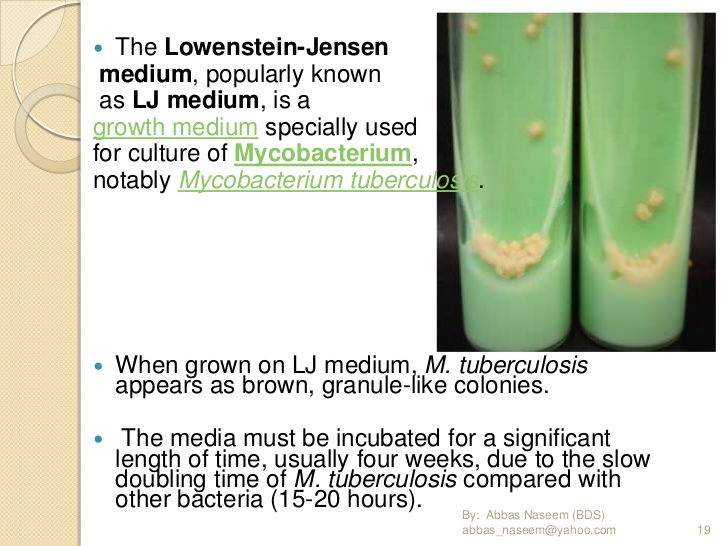 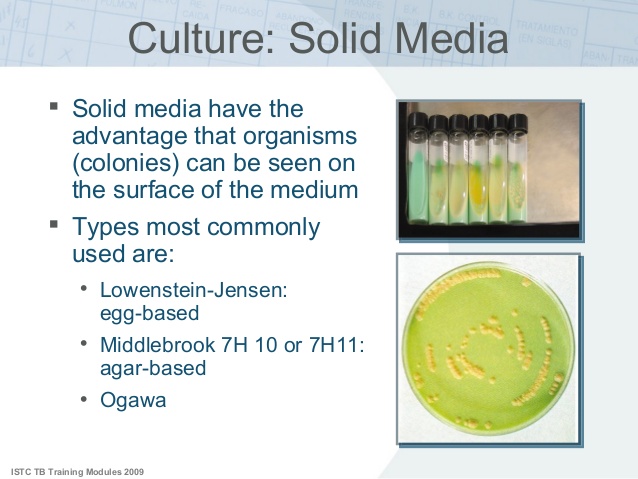 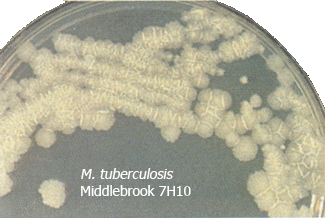 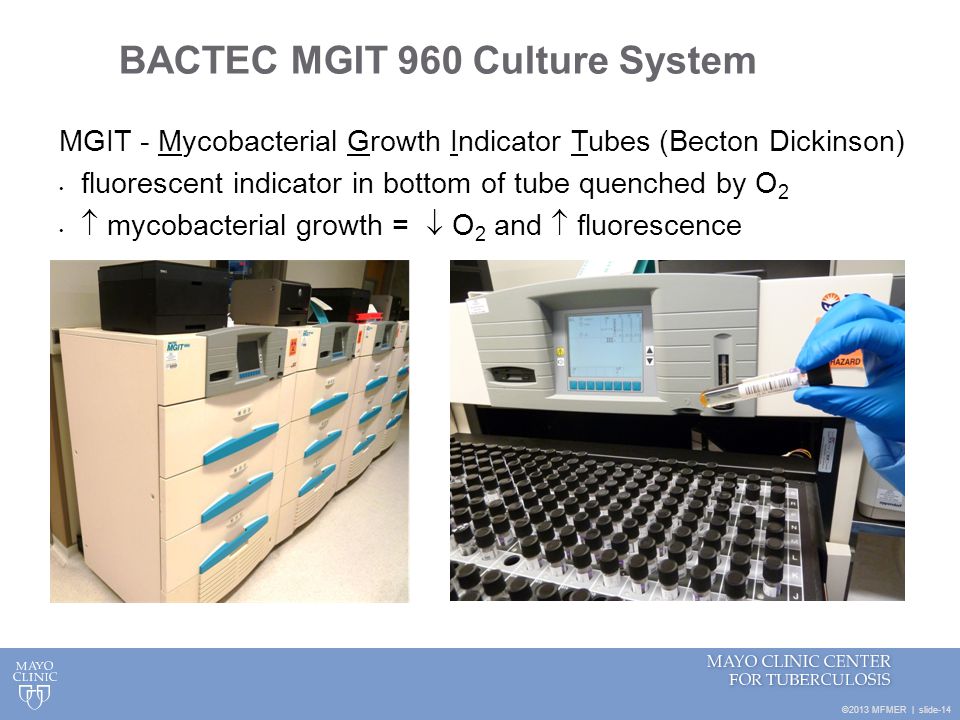 Signal blood culture system
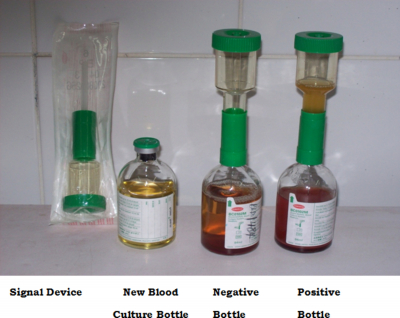 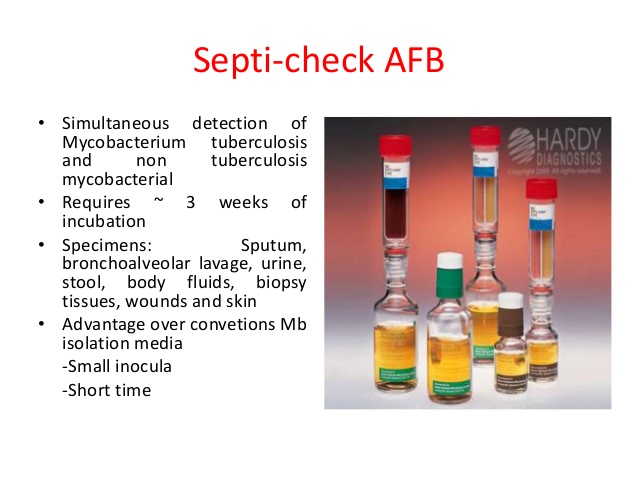 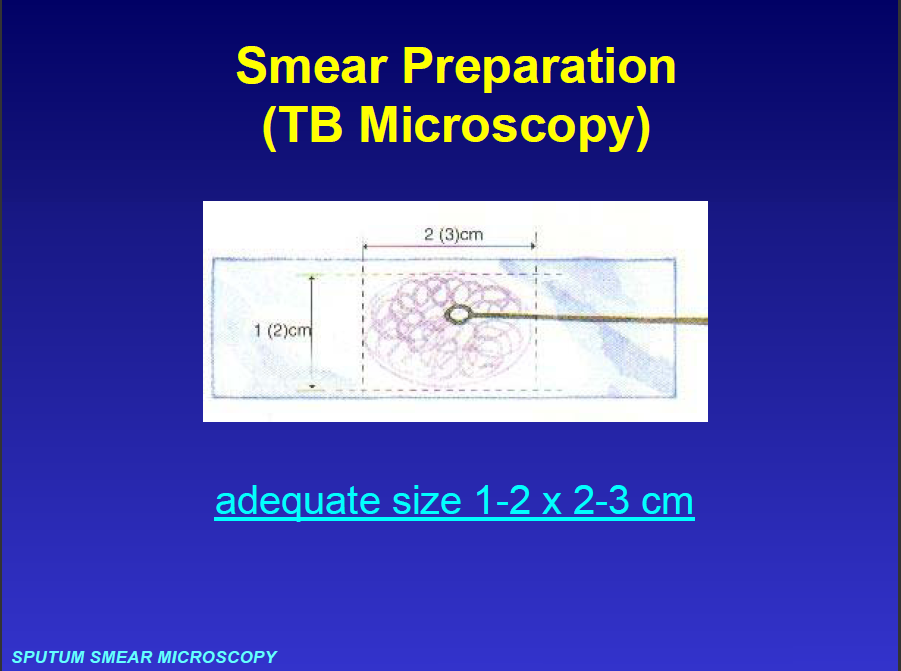 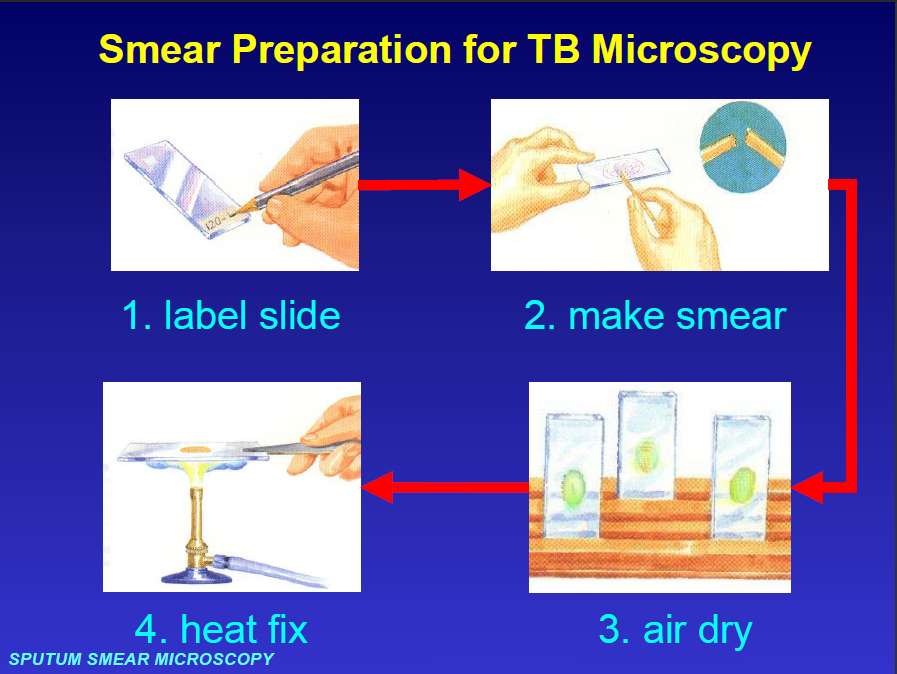 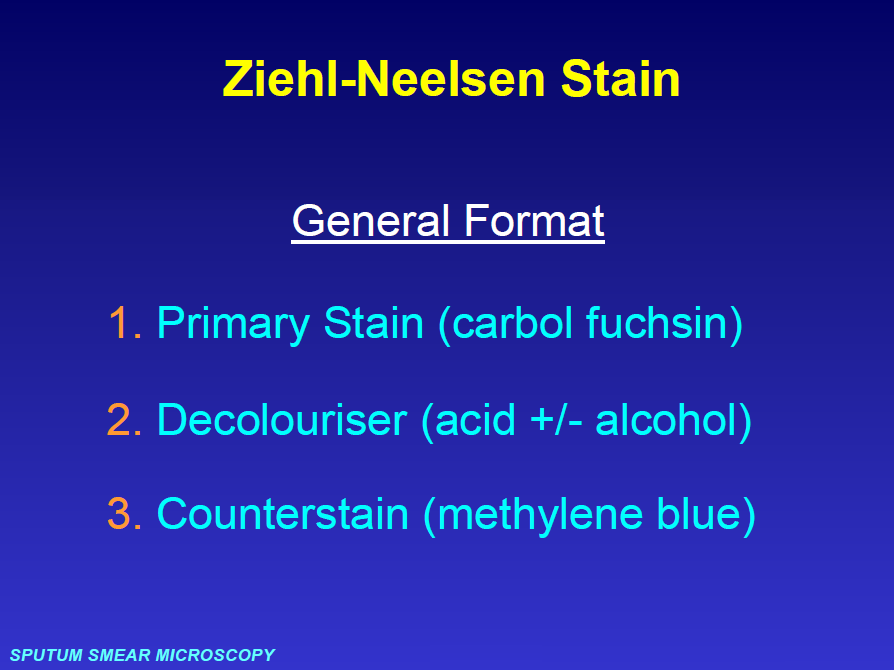 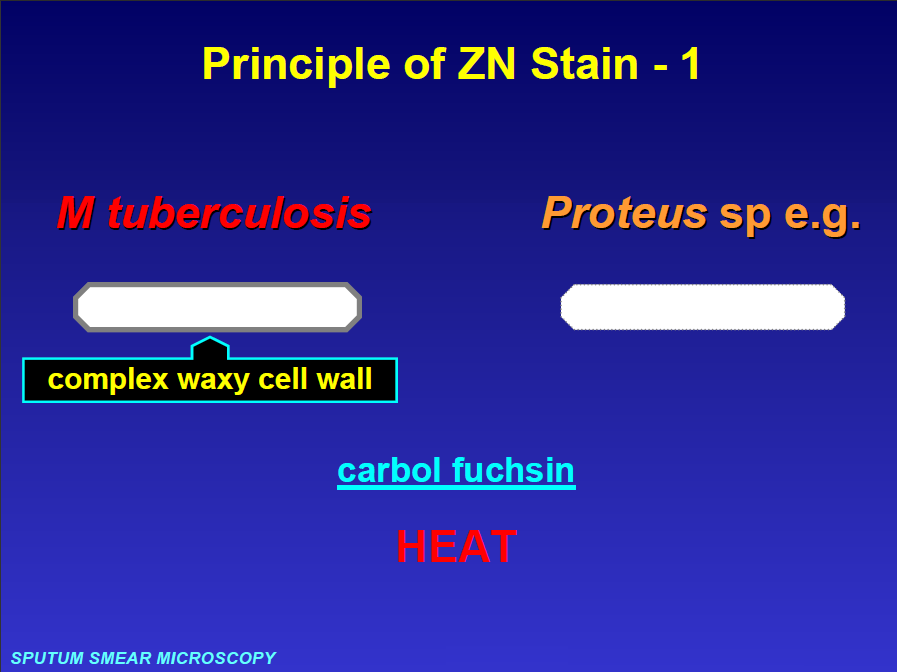 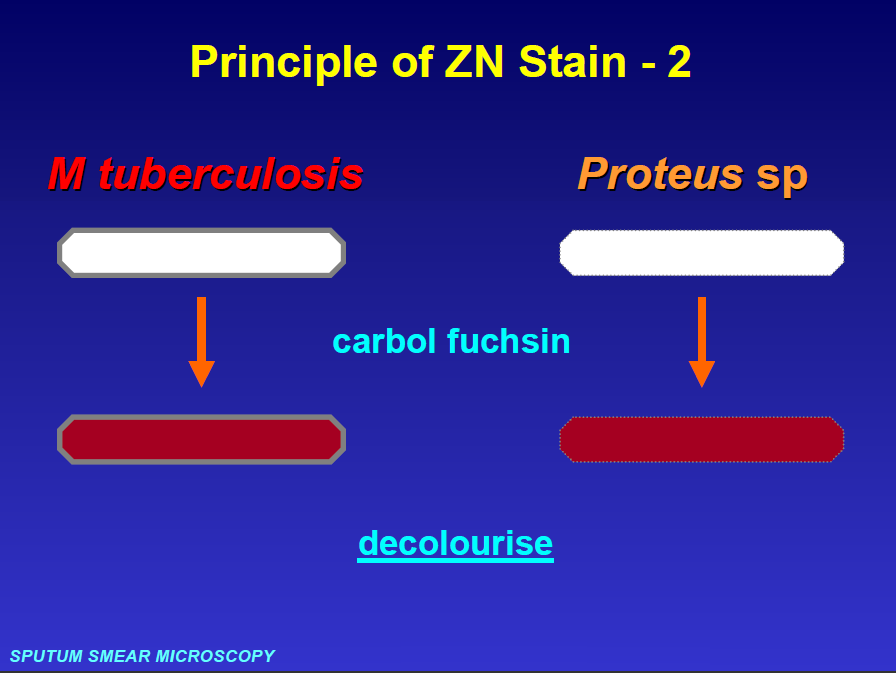 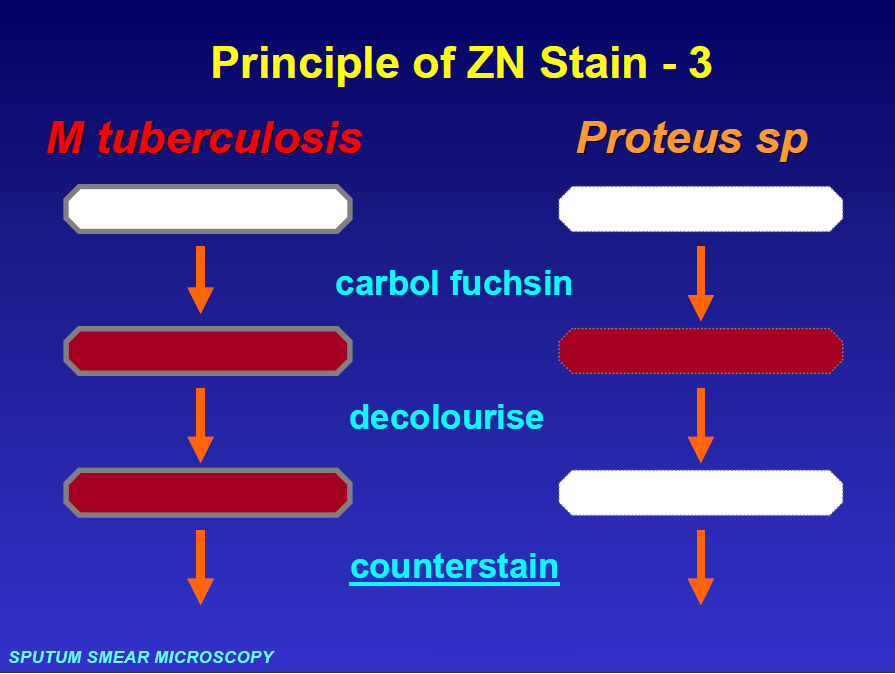 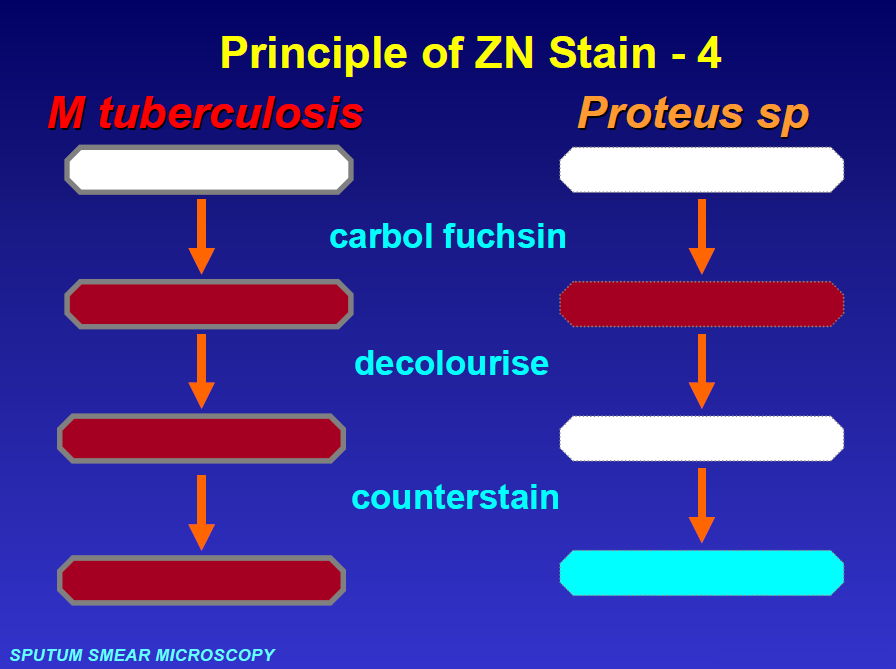 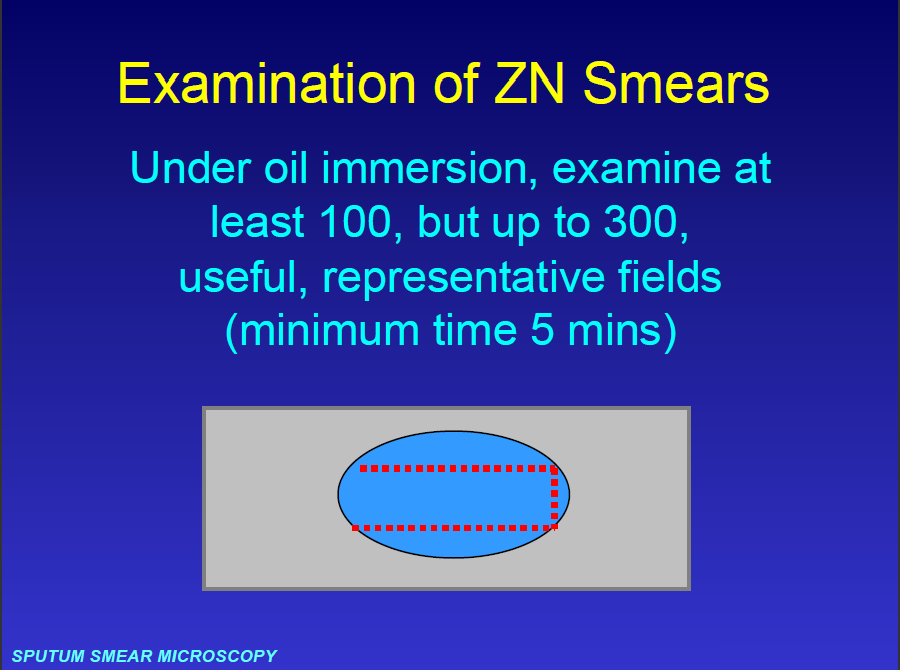 Result Reporting of AFS
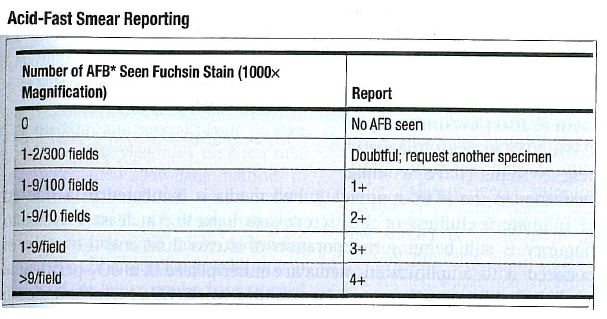 AFB* Acid Fast Bacilli
Acid Fast bacilli
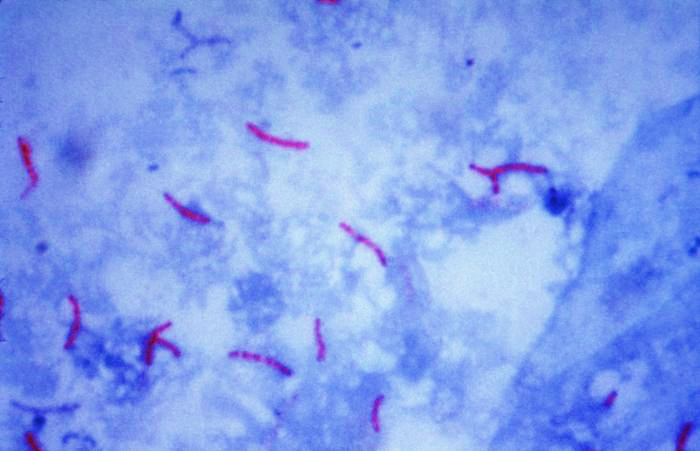 Post specimen processing
Interfering factors:
 Patient on antibiotic therapy.
 Improper sample collection.

Result reporting:
 Report Gram stain and AFS finding as an initial report.
 Report the isolated and its sensitivity pattern as a final report.

Turn around time:
 Gram stain and AFS results should be available an hour after specimen receipt. 
 Isolation of a possible pathogen can be expected after 2-4 days. 
 Negative culture will be reported out 1-2 days after the receipt of the specimen.
بسم الله الرحمن الرحيم
Throat swab CultureSadeq Kaabi
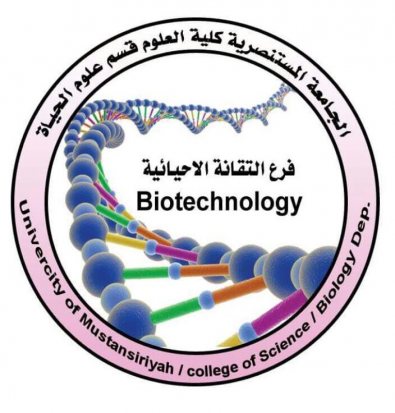 Fourth grade
First semester
2018-2019
Diagnostic Medical Microbiology-Laboratory Manual
A throat swab culture is a laboratory test done to isolate and identify organisms that may cause infection in the throat mainly group A beta-hemolytic streptococci.
Collection of Specimen
Who will collect the specimen
Physician Or Medical technologist, Microbiologist, experienced nurse. 
Type of specimen
Two Swabs from posterior pharynx, tonsils, or other inflamed area.
Storage
Maintain specimen swab at room temperature.
Upper Respiratory Tract Infection
Pathogen and Commensals
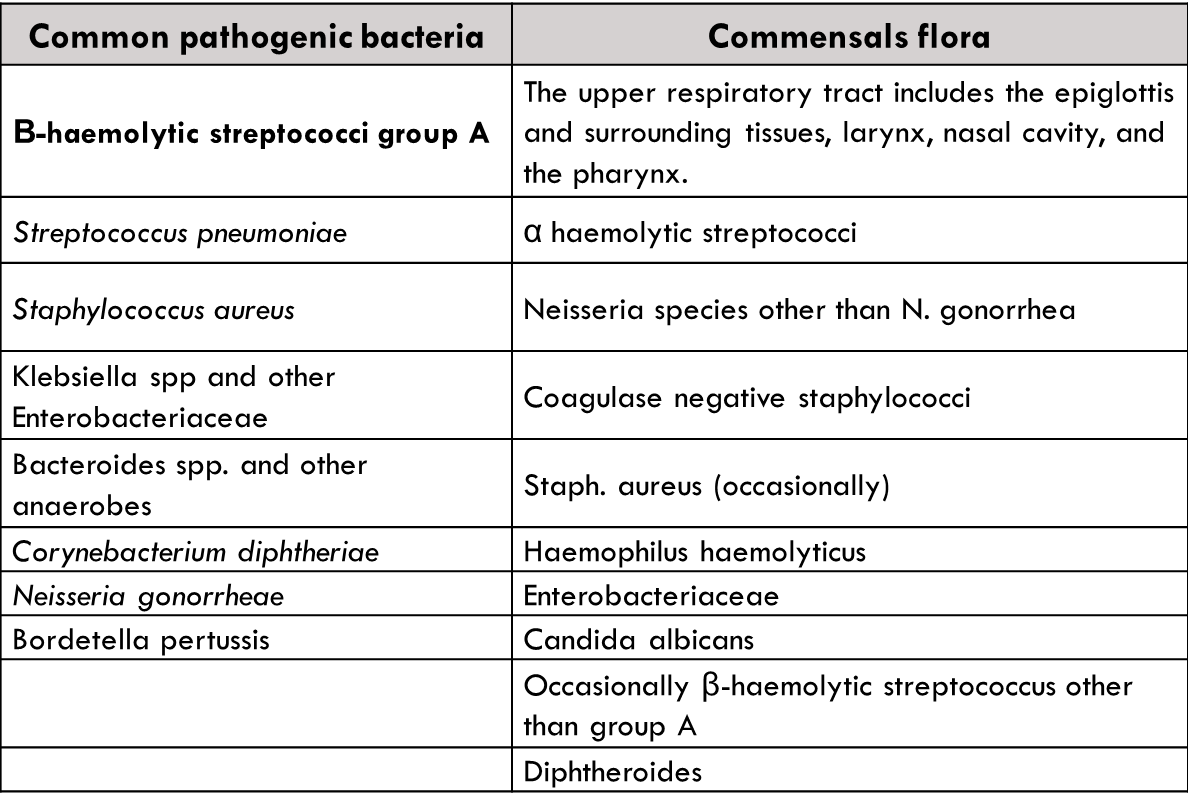 Throat Swabs collection procedure …
Turn the patients face against the light, ask the patient to open his mouth wide and phonate an “ah” gently depress the patients tongue with a tongue blade so that the throat is well exposed and illuminated.
Guide a swab over the tongue into the posterior pharynx.
Rub the swab firmly over the back of the throat, both tonsils and any areas of inflammation, exudation or ulceration. Care should be taken to avoid touching the tongue, cheeks or lips with the swab.
Place the swab in the transport medium and push it down to the bottom.
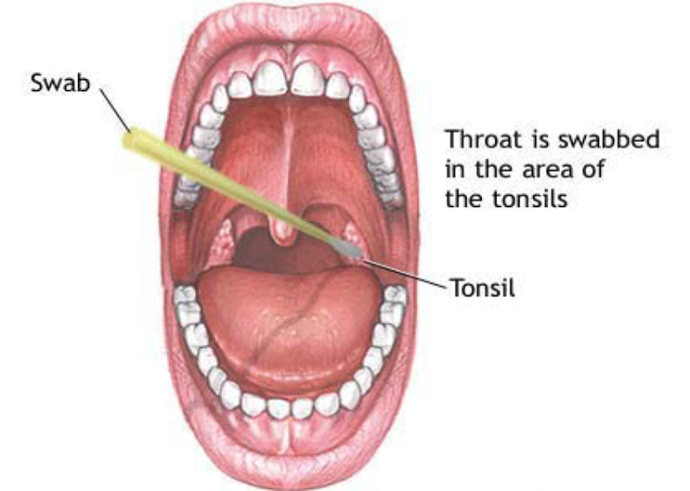 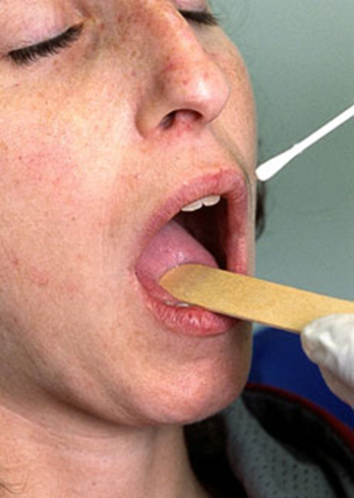 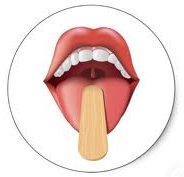 Throat Swabs collection procedure
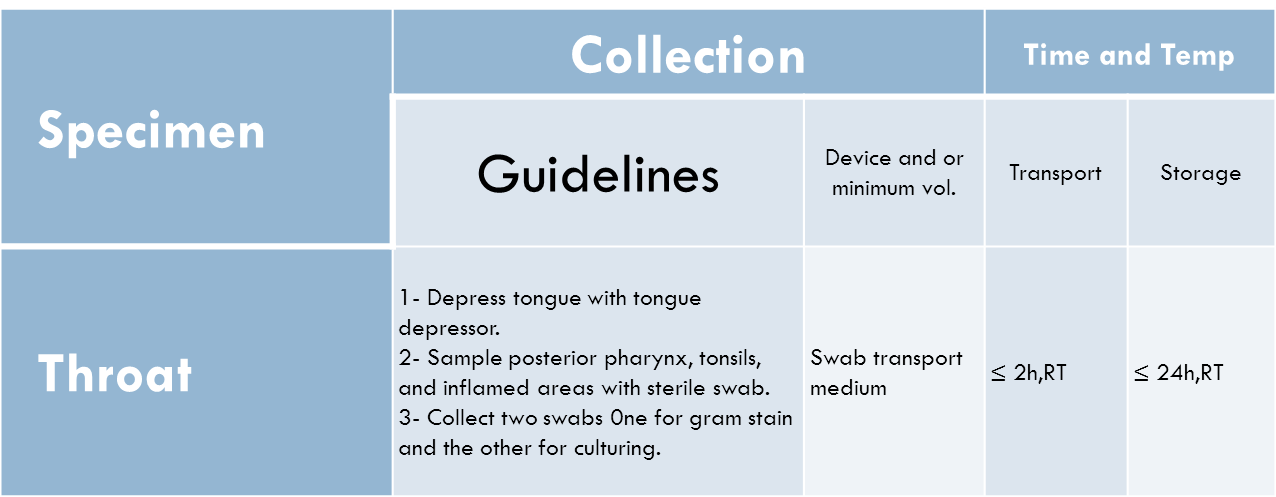 S. pyogenes is highly resist to desiccation and remains viable on a dry swab  for as long as 48 to 72 hours.
Criteria of specimen rejection
Inappropriate specimen transport device.
mislabeled specimen.
Unlabeled specimen.
Dried samples. 
Specimen received after prolonged delay (usually more than 2 hours).
Specimen received in expired transport media.
Specimen Processing
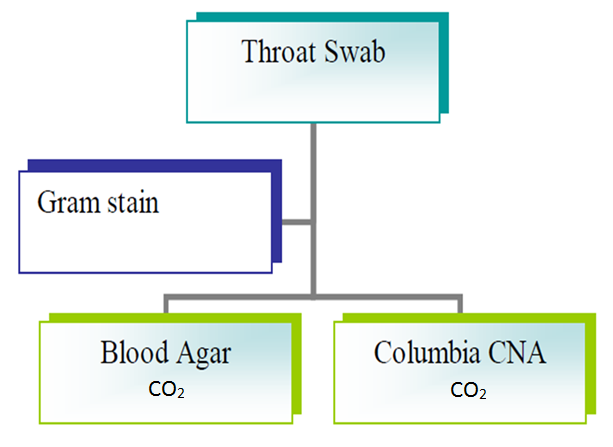 Culture plates should be incubated for at least 48 hours before reporting as negative for group A streptococci . In addition, the incubation of plates in 5% to 10% CO2. (also aerobic and anaerobic conditions are used but CO2 condition is perfect)
Gram Stain
Direct smear:
A gram stain from the swab noting the predominant organism.
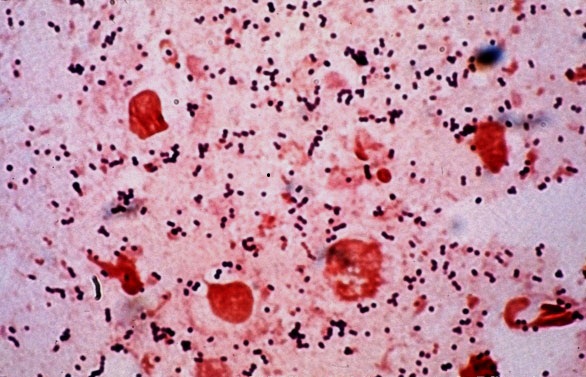 Throat Swab Culturing
Culture
Because Streptococcus pyogenes is the primary case of pharyngitis most laboratories routinely screen throat cultures for this organism. 

Classically throat swabs plated on 5% sheep Blood agar plates and Columia C.N.A, streak the swab across first quadrant of blood agar plate and using a sterile loop streak to produce isolated colonies, make few stabs in the agar plates also, Group A Streptococcus (S. pyogenes) are usually ß- hemolytic the activity of hemolysin enzyme will increased by the stabbing. 

Note 
Inoculate another Chocolate and MacConkey agar plates also are recommended if organisms other than S. pyogenes is suspected.
Columbia C.N.A. agar with Blood
Ingredients :
Nalidixic Acid and Colistin sulphate  are the antimicrobics suppressing the growth of Enterobacteriaceae and Pseudomonas spp., and allowing yeast, Staphylococci, Streptococci, and Enterococci to grow.
Certain Gram-negative organisms, such as Gardnerella vaginalis and certain Bacteriodes spp., can grow very well on Columbia CNA Agar with blood. 
Colistin disrupts the cell membrane of Gram-negative organisms, particularly effective against Pseudomonas spp. 
Nalidixic Acid blocks DNA replication in susceptible bacteria and acts against many Gram-negative bacteria.
Make few stabs in the agar plates
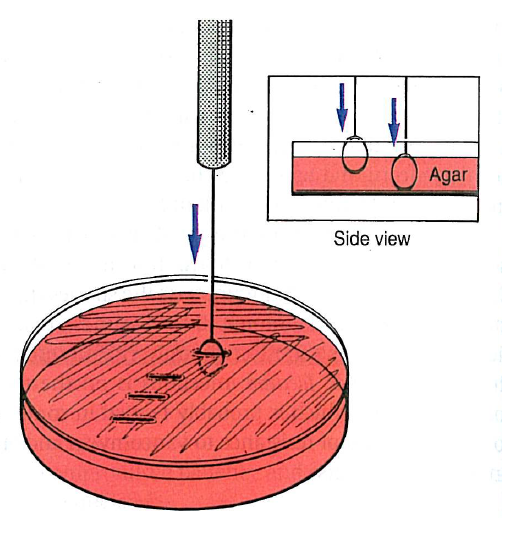 Note: Make few stabs to increase hemolysin activity of group A Strepto.
Streptococcal Selective agar (SSA)
Ingredients :
Streptococcal selective agar (SSA) is available commercially.
A modification of sheep blood agar, this medium contains crystal violet, trimethoprim-sulfamethoxazole, and colistin in concentrations adequate to inhibit most bacteria except for Streptococcus pyogenes and S.agalatiae.
Beta hemolysis is readily observed.
The medium is effective for primary plating of throat swabs for detection of group A streptococci.
[Speaker Notes: haemolytic streptococci (BHS) are the most important cause of pharyngitis, next to viruses. Isolation of these organisms is very important. Growth on normal blood agar (BA) is often superimposed by normal flora posing problems in isolation. 
Use of selective medium would be a cost-effective and easy method for isolation of BHS. Crystal violet at a concentration of 1:5x104 units inhibits growth of staphylococci and many other commensals of throat, but it facilitates the selective isolation of Group A BHS]
Specimen Processing continue…
Direct antigen detection
Identification of group A Streptococcal antigen in throat specimens are available now by using different methods including latex agglutination, enzyme immunoassay and gene probe technology, that allow detection of Streptococcal group A antigen within at little as 10 minutes.
Antistreptolysin O titre (ASOT).
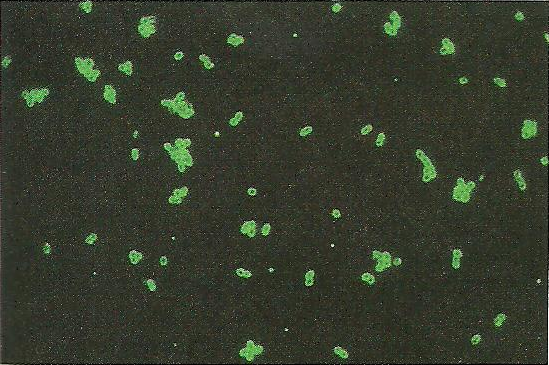 Group A streptococci stained with fluorescein-conjugated anti-group A antibody, examined with ultraviolet light . Notice that the organisms stain as rings, with dark centers.
Streptococcus pyogenes
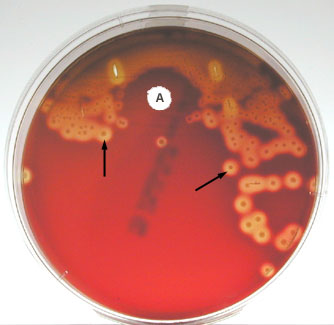 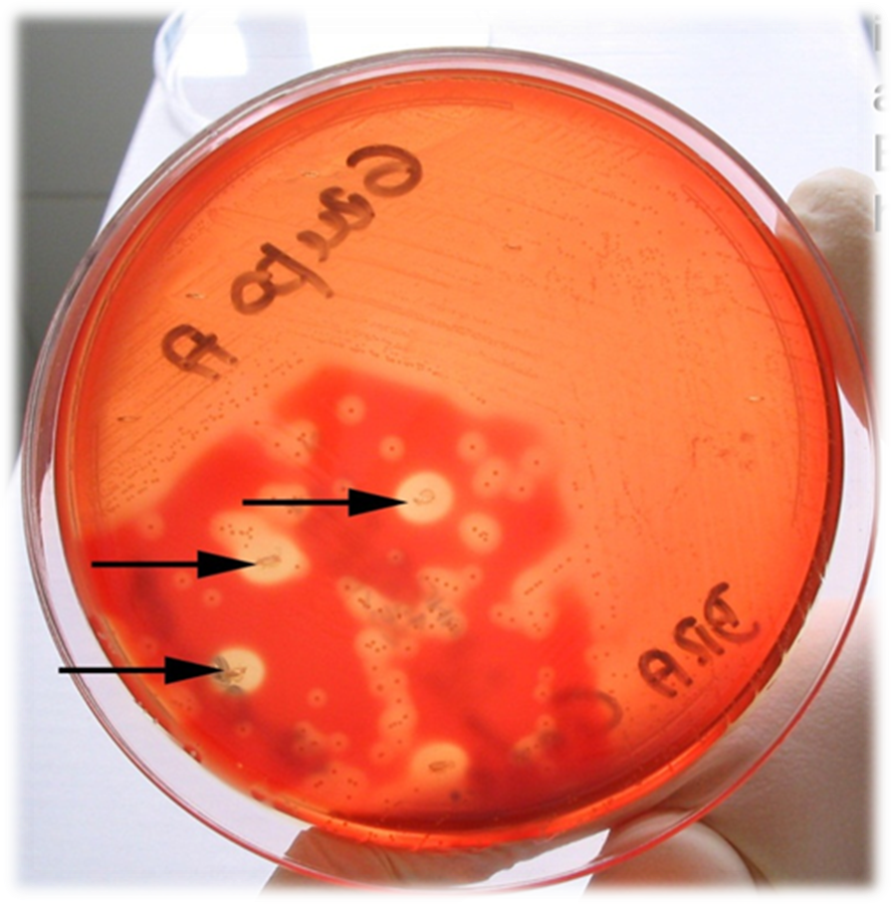 Note small, gray white, transparent to translucent colonies, beta hemolysis (complete lysis of the red blood cells around the colonies; see arrows), and sensitive to the antibiotic bacitracin .
Additional information
Rheumatic fever is an inflammatory disease that occurs following a Group A streptococcal infection, (such as strep throat). Believed to be caused by antibody cross-reactivity that can involve the heart, joints, skin, and brain. The illness typically develops two to three weeks after a streptococcal infection.

Cross-reactivity is the reaction between an antigen and an antibody which was generated against a different but similar antigen.

Autoimmunity is the failure of an organism to recognize its own constituent parts as self, which allows an immune response against its own cells and tissues. Any disease that results from such an aberrant immune response is termed an autoimmune disease.
[Speaker Notes: الحمى الروماتيزمية ، حمى الروماتزمRheumatic Fever الحمى الروماتيزمية ‏هي مرض التهابي يمكن أن يهاجم الأنسجة الضامة بالجسم، خاصة أنسجة ‏القلب والمفاصل والجلد وأحياناً المخ. ‏
القلب من الناحية العملية دائماً ما ‏يصاب بالضرر على الأقل بصفة مؤقتة. وقد يحدث تلف دائم بصمامات القلب (مرض القلب الروماتيزمي) الذي
ينشأ بعد حدوث حالة عدوى بالبكتيريا الكروية السبحية تترك دون علاج أو لا تعالج بفاعلية ، مثل الالتهاب السبحي للحلق. ‏من المعتقد أن تفاعل جهاز المناعة تجاه البكتيريا الكروية السبحية يجعل جهاز المناعة غير الطبيعي يتلف القلب وغيره من أعضاء الجسم كما يحدث في غير ذلك من أمراض المناعة الذاتية .]
Post specimen processing
Interfering factors:
 Patient on antibiotic therapy.
 Improper sample collection.

Result reporting:
 Report Gram stain finding as an initial report.
 Report the isolated and its sensitivity pattern as a final report.

Turn around time:
 Gram stain result should be available half hour after specimen receipt. 
 Isolation of a possible pathogen can be expected after 2-4 days. 
 Negative culture will be reported out 1-2 days after the receipt of the specimen.
End of Lecture